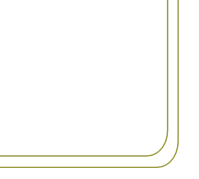 Lavado Manual De Manos
Prelimpieza,
mínimo de 110 ° F (a menos que las instrucciones de la etiqueta del detergente den otra temperatura).Cambie cuando desaparezcan, cuando el agua esté sucia o grasosa, o cuando el agua ya no sea la temperatura correcta.temperature.
Sumerja en agua limpia, enjuague con agua corriente del grifo, o rocíe con agua limpia.
Sumergir en desinfectante químico aprobado según las instrucciones de la etiqueta para la temperatura del agua,
concentración química y tiempo de remojo (lejía doméstica 50 ppm por 30 segundos) o en agua caliente por lo menos 171 ° F.
Limpie el tablero de drenaje

Secar al aire. No seque con una toalla o apile cuando está mojado.
Tablero de 
drenaje sucio
Prelimpieza:Enjuague, raspe o remoje.
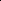 RECORDATORIOS:
No es necesario configurar el fregadero de tres compartimentos cuando no se está lavando la vajilla activamente.
Limpie y desinfecte el fregadero antes de cada uso.
1er compartimento
        LAVAR
2º compartimento
      ENJUAGUE
Tercer compartimiento
    SANITIZAR
No se permiten esponjas.
El termómetro debe estar disponible y usarse para controlar el lavado y la desinfección de las temperaturas del agua.
Las tiras de prueba deben estar disponibles y usarse para monitorear la concentración de desinfectante químico.
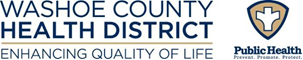 No almacene productos químicos sobre el fregadero.